Virginia Department of Health - Immunization Presentation
Erica Hunter, PhD, MPH
Virginia Department of Health
Division of Immunization
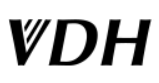 Agenda
Resources for School Nurses and Administrators
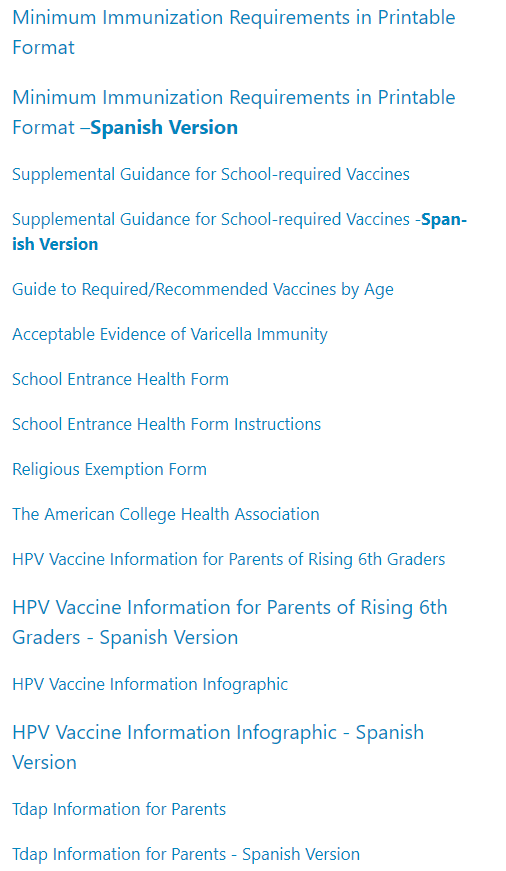 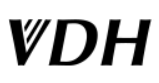 Exemptions
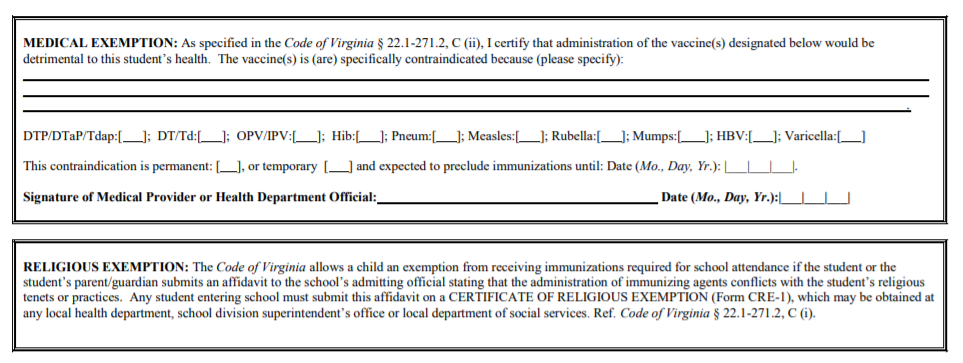 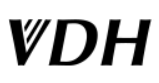 [Speaker Notes: Exemptions, in Virginia we accept two form of exemptions, the first is a medical exemption, schools, must have written certification form a physician on the medical exemption form, which is found in the school entrance health form, that one or more of the required immunizations may be detrimental to the students health.

Virginia also accepts a religious, the parents must complete the Certificate of religious exemption form and submit it to the school. The parent must have the form signed and notarized for it to be a valid religious exemption. As mentioned previously, this form can be found on our website.]
Immunization Requirements- Effective July 1, 2021
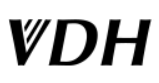 [Speaker Notes: To align with current Advisory Committee on Immunization Practices (ACIP) recommendations, the 2020 General Assembly passed HB 1090 which amends the minimum vaccination requirements for attendance at a public or private elementary, middle or secondary school, child care center, nursery school, family day care home, or developmental center.]
2021-22 Immunization Requirements– KG
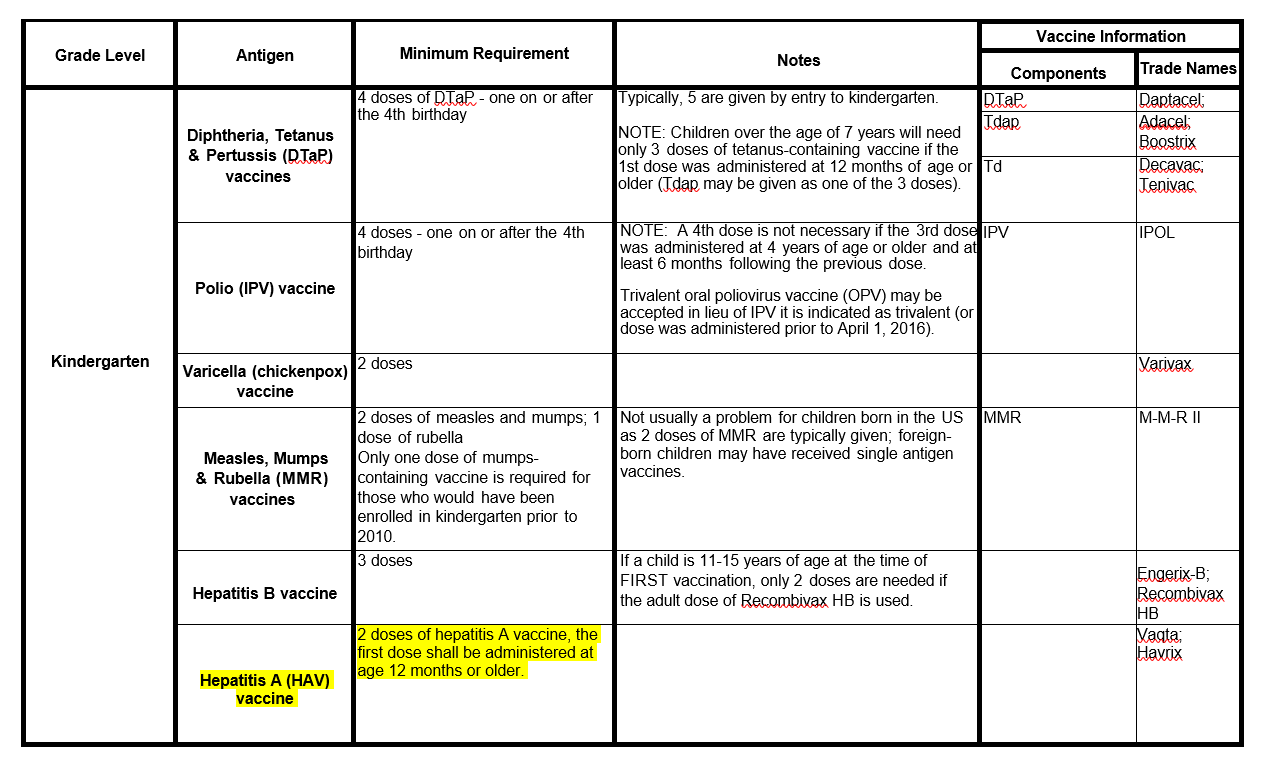 Hep A requirement added to the KG requirement
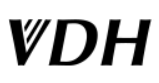 [Speaker Notes: Students in grades 1st and above are considered ‘grandfathered’ will not need to receive the kindergarten dose.]
2021-22 Immunization Requirements– Non-Grade Specific
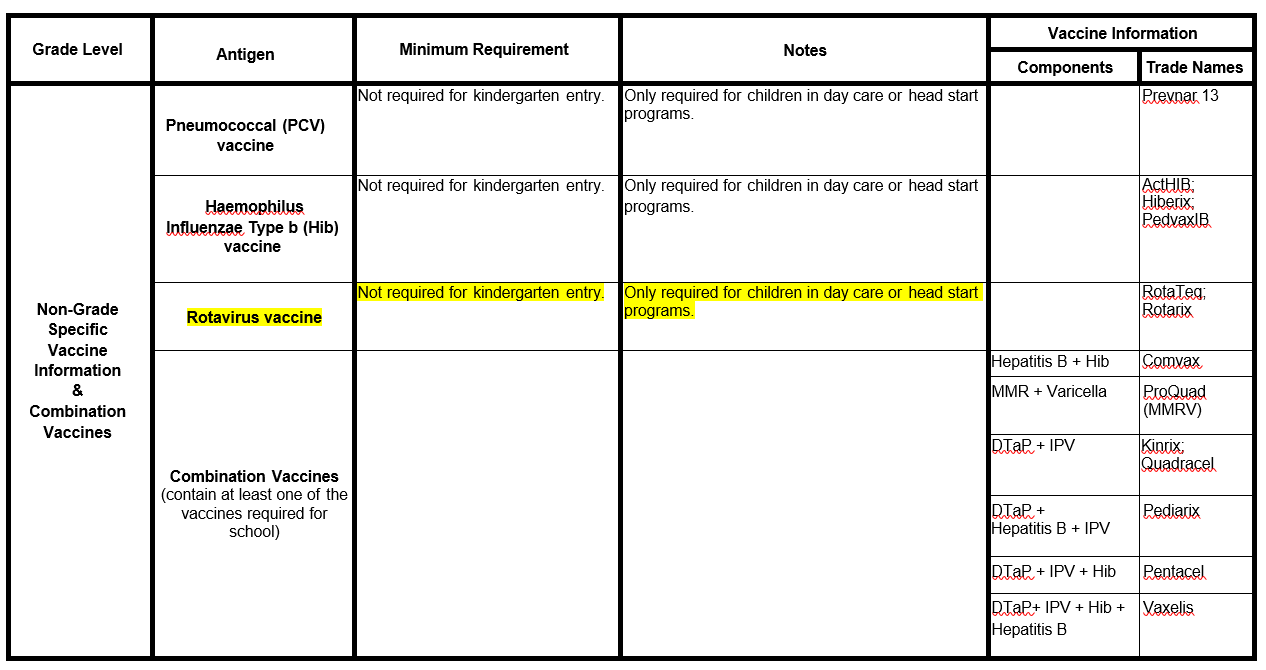 Rotavirus Vaccine will be added to this section, as the maximum age for this vaccine is 8 months
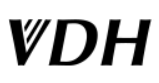 2021-22 Immunization Requirements– 7th Grade/12th Grade
The grade for the HPV requirement will change from 6th grade to 7th grade in 2021, dosing will change  from 3 doses to 2 doses and gender will apply to both females and males.
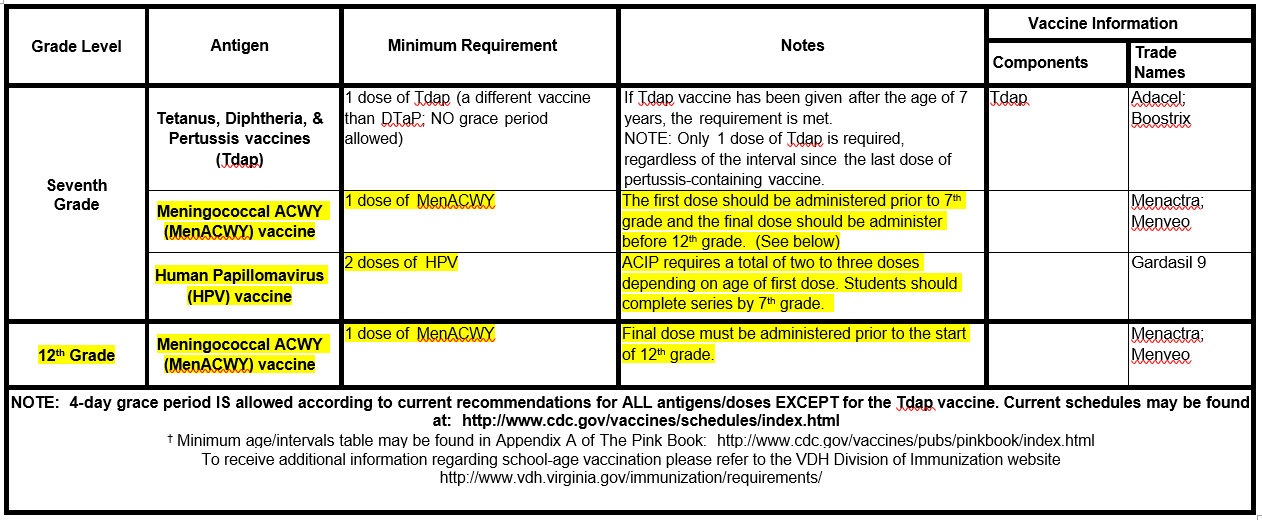 MenACWY, vaccine, will be added to the 7th  and 12th grade school requirement in SY 2021-22.
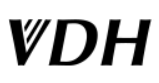 [Speaker Notes: 8-11th graders ‘grandfathered’ will not need to receive the 7th grade dose, will pick up at the 12th grade dose.]
Questions?
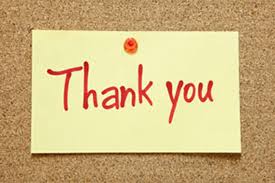 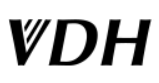